1
Nuovi modelli per il calcolo scientifico: l’esperienza dell’INFN (D. Menasce)
04/06/2015
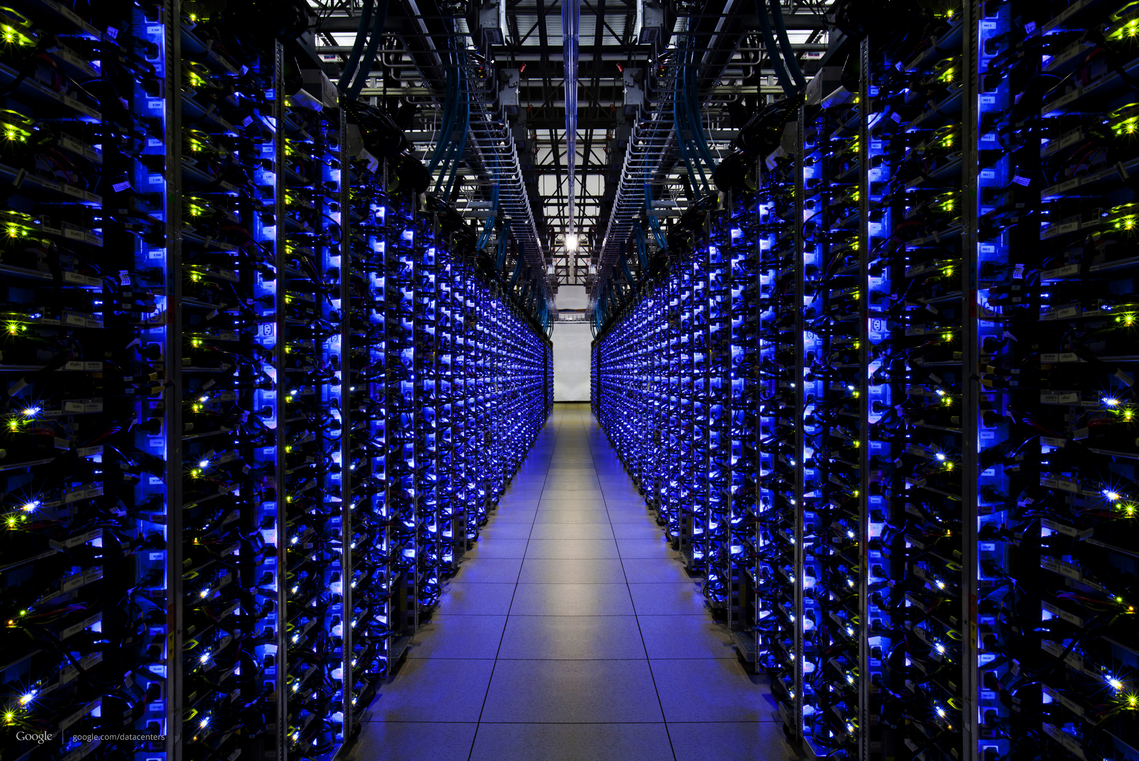 Nuovi modelli per il 
calcolo scientifico: 
l’esperienza dell’INFN
Dario Menasce
INFN Milano-Bicocca
La Commissione Calcolo e Reti
Nell’INFN le problematiche inerenti al Computing sono gestite nell’ambito della CCR
Coordinamento e proposta dei finanziamenti per la manutenzione ed il potenziamento delle infrastrutture e dei servizi di calcolo e rete delle UU.OO.
Promozione dell'innovazione e del coordinamento tecnologico delle risorse di calcolo e rete delle UU.OO.
Sviluppo ed armonizzazione dei servizio per il calcolo offerti nelle sezioni, attraverso la valutazione e l'adozione dei più appropriati strumenti e tecnologie.
Coordinamento dell'implementazione dei centri di calcolo degli esperimenti ed in particolare quelli di primo, secondo e terzo livello degli esperimenti all'LHC.
Partecipazione alle attività dei comitati nazionali ed internazionali di coordinamento che operano nei settori di interesse della Commissione.
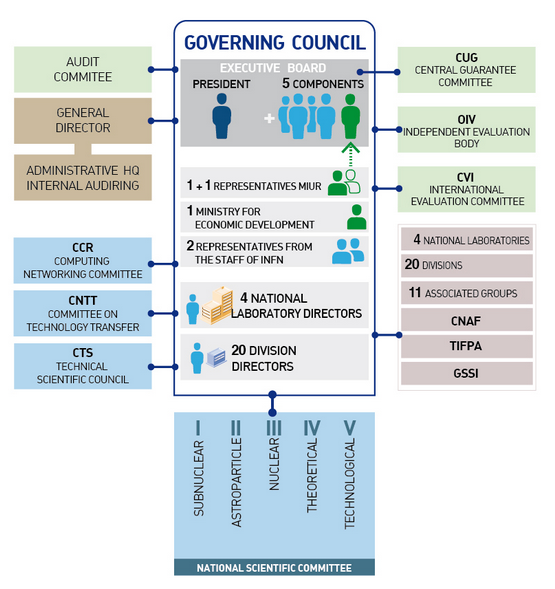 3
Nuovi modelli per il calcolo scientifico: l’esperienza dell’INFN (D. Menasce)
04/06/2015
Il panorama del Calcolo INFN
Calcolo
amministrativo
Connessione
alla rete
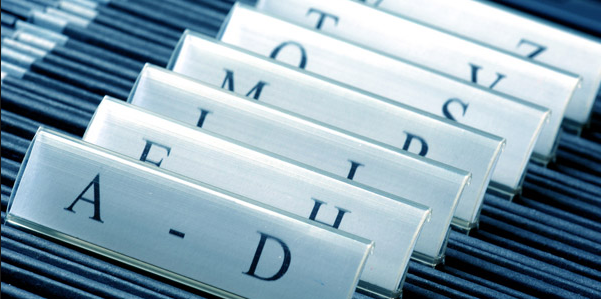 Ma anche
PI, progetti esterni, …
Le infrastrutture 
nelle sedi
La Fisica: 
soggetto centrale
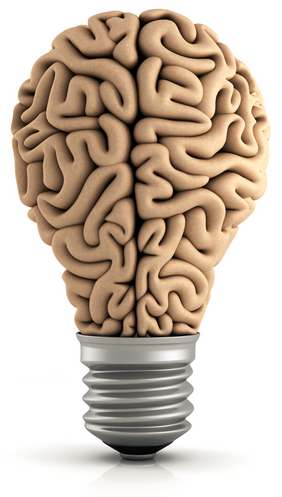 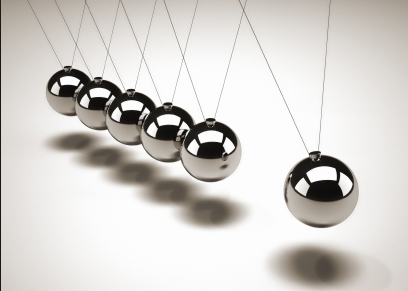 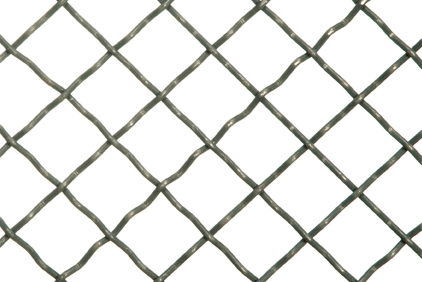 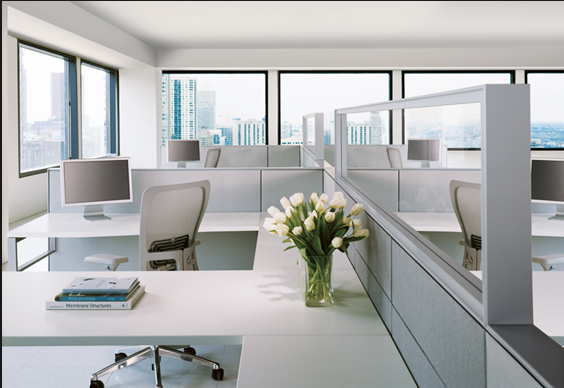 4
Nuovi modelli per il calcolo scientifico: l’esperienza dell’INFN (D. Menasce)
04/06/2015
Calcolo amministrativo
Il funzionamento di un ente complesso come l’INFN richiede un software specifico, integrato, distribuito ed efficiente
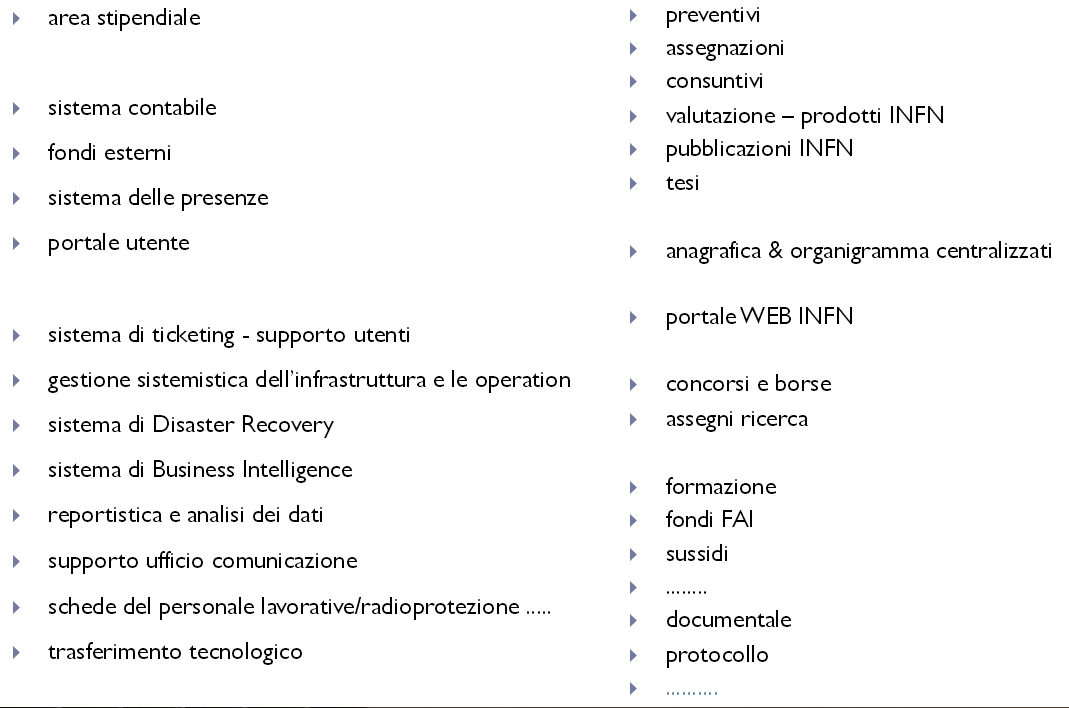 Il SI (Sistema Informativo)
5
Nuovi modelli per il calcolo scientifico: l’esperienza dell’INFN (D. Menasce)
04/06/2015
Peculiarità dell’INFN
Ampia distribuzione di sedi sul territorio nazionale
20 sedi (gestione delle risorse locali)
4 Laboratori Nazionali
11 sedi associate
3 sedi speciali

Forte connessione col mondo universitario
Apposite convenzioni



Importanti connessioni internazionali
Laboratori
Centri di ricerca
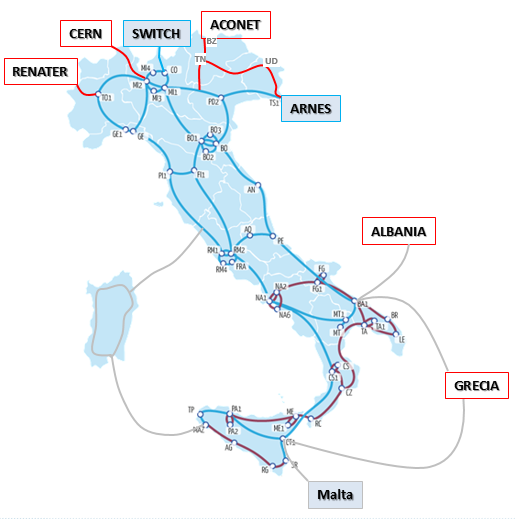 6
Nuovi modelli per il calcolo scientifico: l’esperienza dell’INFN (D. Menasce)
04/06/2015
Evoluzione calcolo scientifico
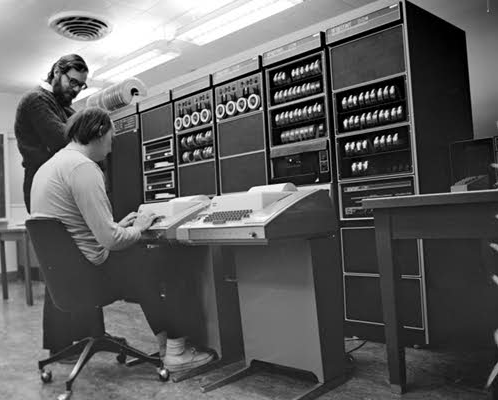 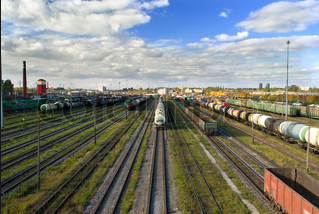 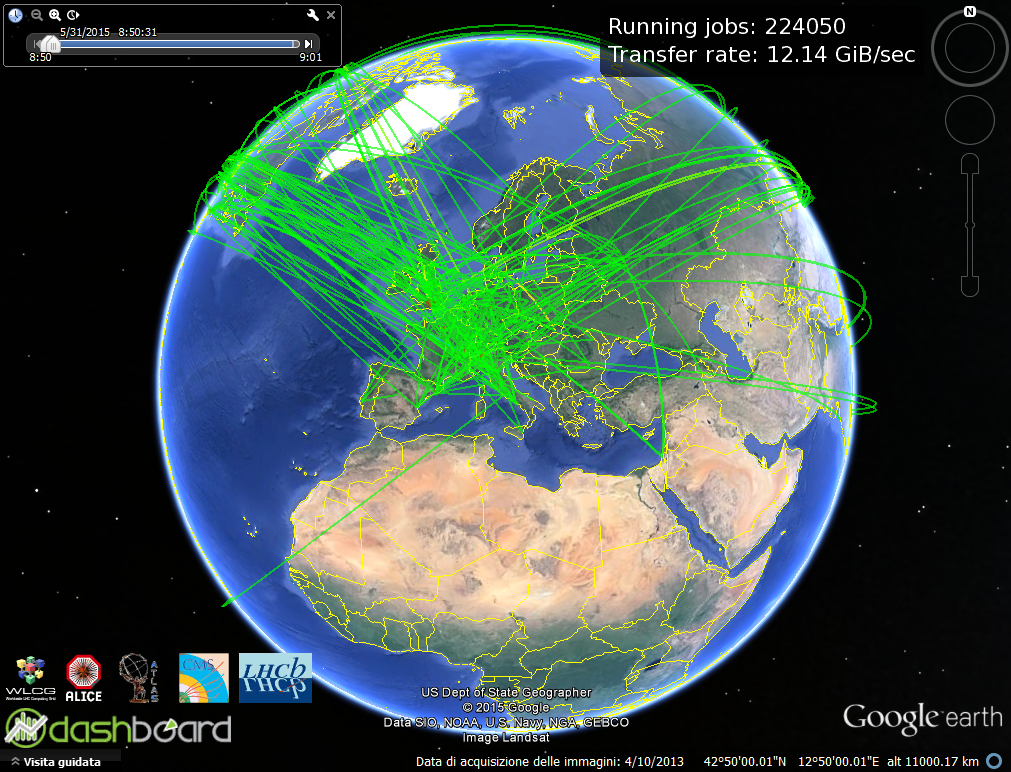 Passato
Futuro
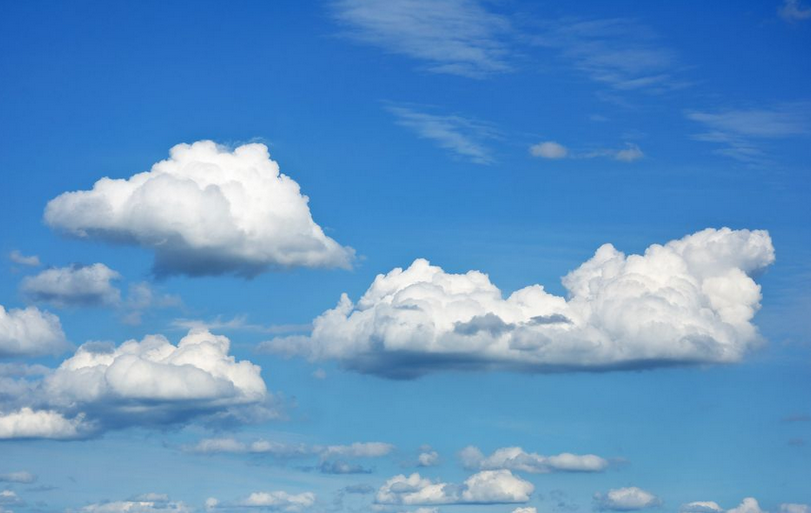 Presente
Il main driver di questa evoluzione, nel campo della Ricerca è stato l’LHC tramite i suoi grandi esperimenti
7
Nuovi modelli per il calcolo scientifico: l’esperienza dell’INFN (D. Menasce)
04/06/2015
I modelli di Calcolo
Qualche numero per mettere in prospettiva il problema
I fasci collidono ad un frequenza di 40 MHz (pacchetti con 1011 protoni)
Ogni collisione (sovrapposizione di pacchetti) produce ~20 interazioni protone-protone (~1 miliardo di interazioni/secondo)
Ogni interazione (evento) genera ~500 particelle (tracce, sciami)
Le particelle attraversano un insieme di ~100 milioni di componenti elettroniche attive, ognuna capace di generare un segnale.
Ogni interazione genera ~1MB di dati. Globalmente vengono prodotti ~1 PB/sec di dati, una mole chiaramente ingovernabile….
Per poter gestire i dati occorre ridurre il flusso di questi da 40 MHz a circa 200 Hz (corrispondenti a ~200 MB/sec) e questo va fatto in tempo reale, con una latenza trascurabile.
8
Nuovi modelli per il calcolo scientifico: l’esperienza dell’INFN (D. Menasce)
04/06/2015
Eventi interessanti
Infatti non tutte le interazioni presentano un interesse fisico. 
Un possibile esempio di interazione interessante:
un bosone di Higgs che decade in quattro mesoni m (muoni)
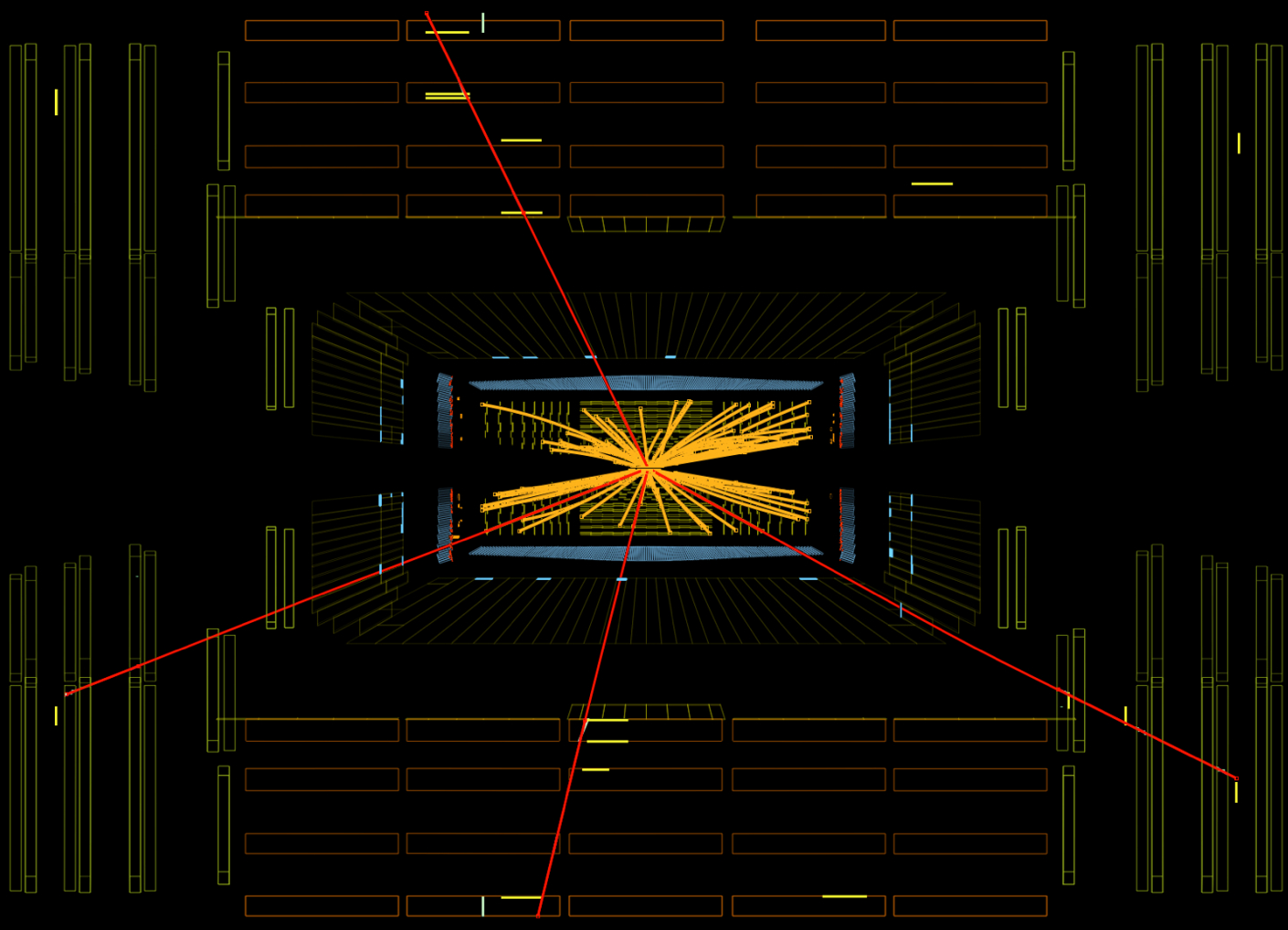 9
Nuovi modelli per il calcolo scientifico: l’esperienza dell’INFN (D. Menasce)
04/06/2015
Eventi di background
Un esempio di interazione cui non siamo, invece, interessati: la collisione anelastica di due protoni senza produzione di particelle particolari (ad esempio con elevato pt, momento trasverso).
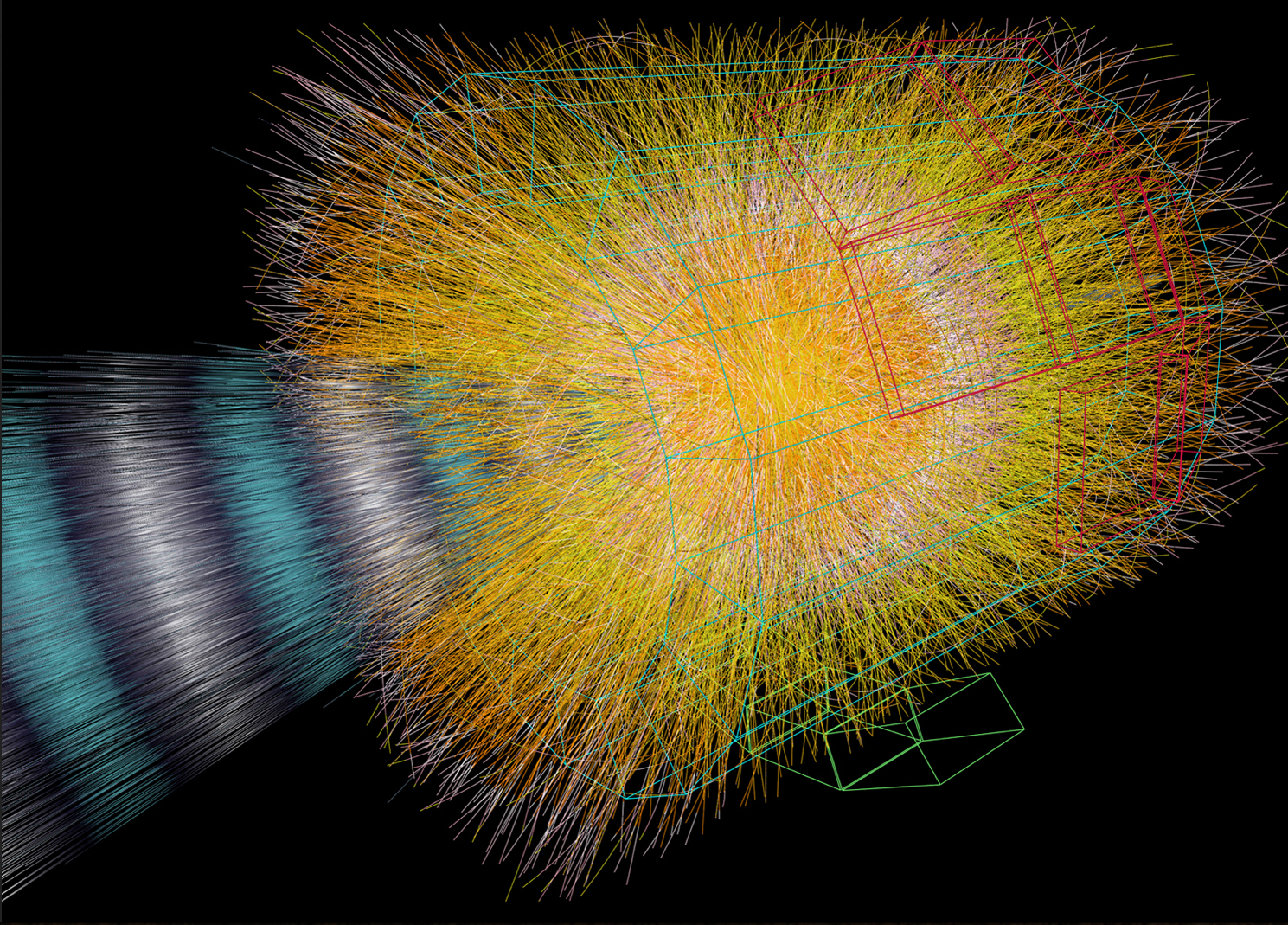 Occorrono dei potenti filtri
10
Nuovi modelli per il calcolo scientifico: l’esperienza dell’INFN (D. Menasce)
04/06/2015
Il pile-up
Ad ogni collisione dei fasci ci sono circa 20 interazioni sovrapposte, cui corrispondono circa venti vertici primari (e corrispondente aumento della molteplictà che attraversa il rivelatore)
Le interazioni si susseguono ogni 25 nsec: significa che i segnali generati nei rivelatori elettronici compiono meno di una decina di metri prima che avvenga una nuova interazione (rivelatore come cache temporanea)
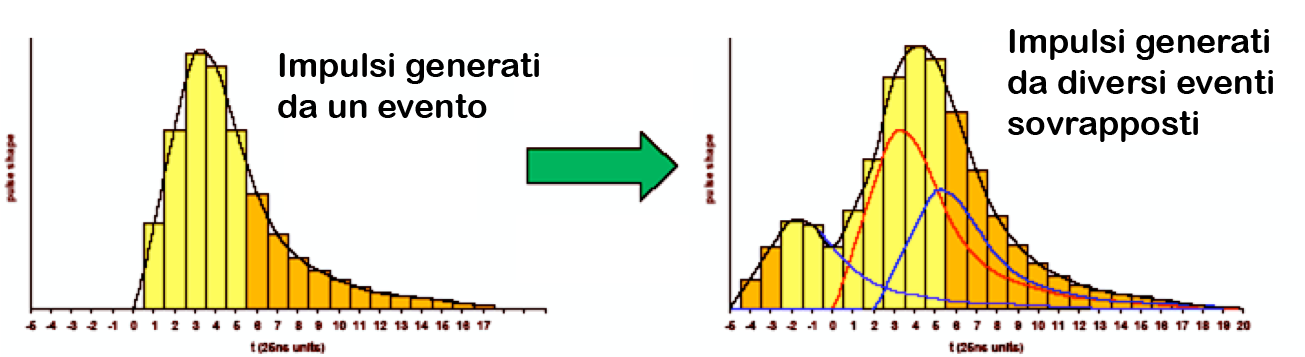 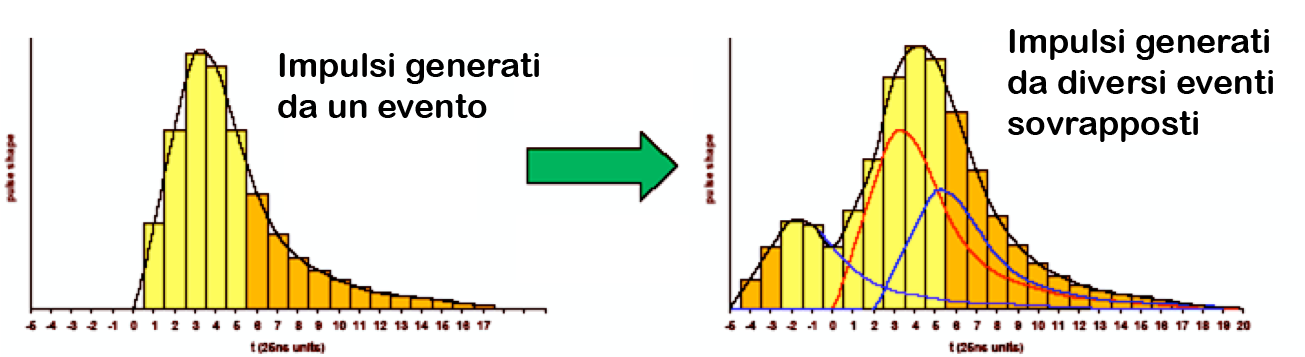 11
Nuovi modelli per il calcolo scientifico: l’esperienza dell’INFN (D. Menasce)
04/06/2015
Out of time
Vi sono poi i loopers (tracce a bassa energia che spiralizzano a lungo…)
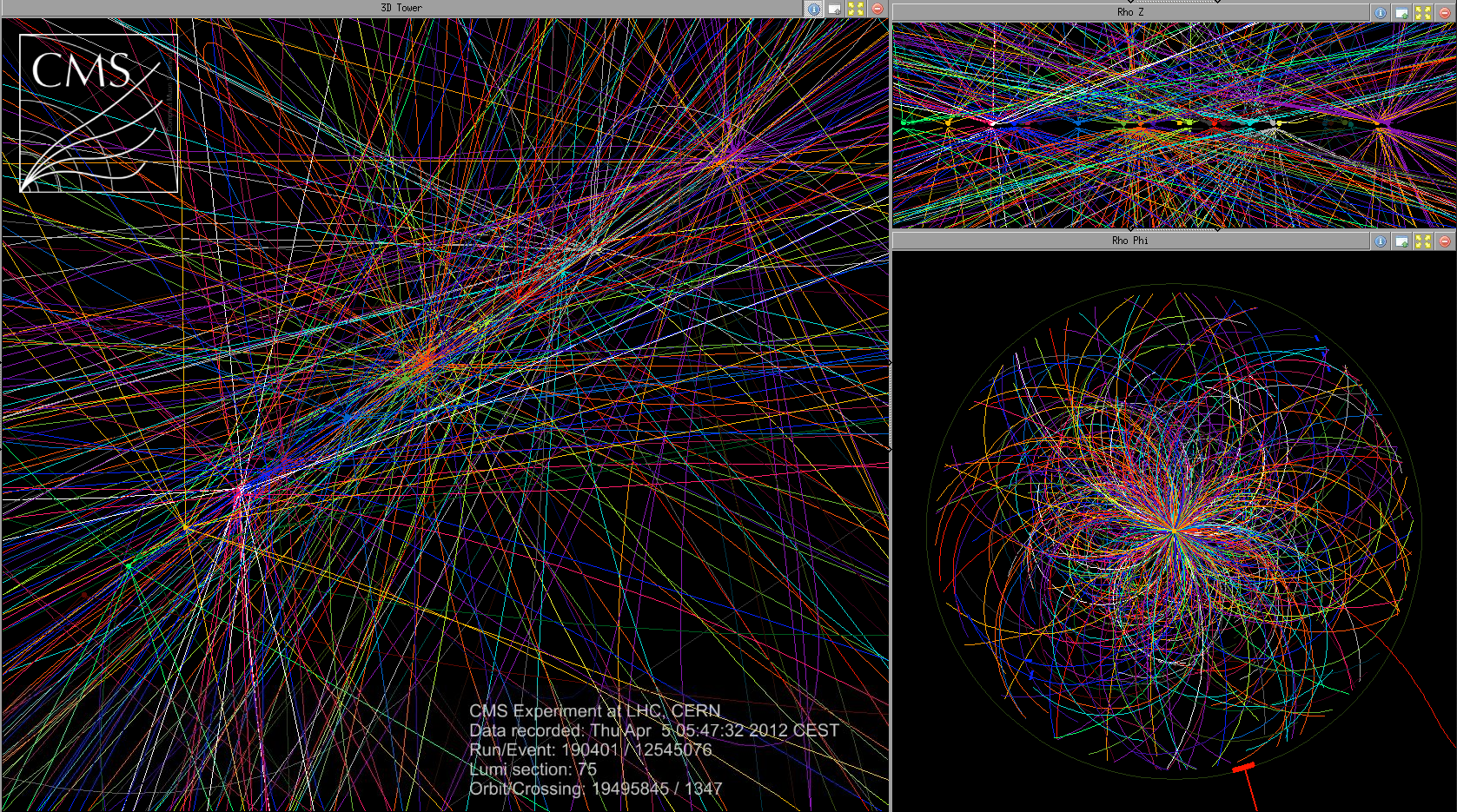 12
Nuovi modelli per il calcolo scientifico: l’esperienza dell’INFN (D. Menasce)
04/06/2015
Fisica di alta precisione
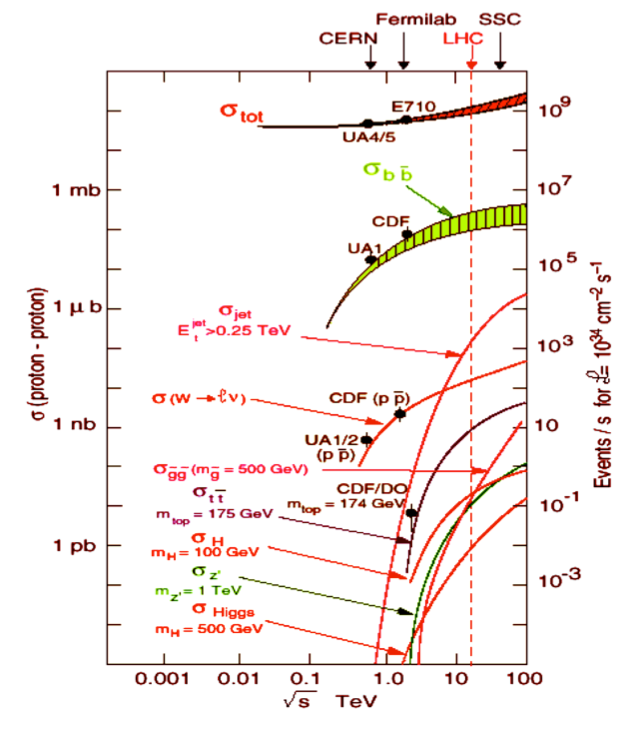 Gli eventi interessanti, infine, sono molto rari: spesso occorre poter selezionare eventi con un fattore di reiezione fino ad 1:1011   (Higgs a ~100 GeV)
Nella selezione non si può sbagliare: un evento non selezionato è perso per sempre
13
Nuovi modelli per il calcolo scientifico: l’esperienza dell’INFN (D. Menasce)
04/06/2015
Il filtro (trigger)
D: Come fare? 
R: Cascata di filtri in tempo reale
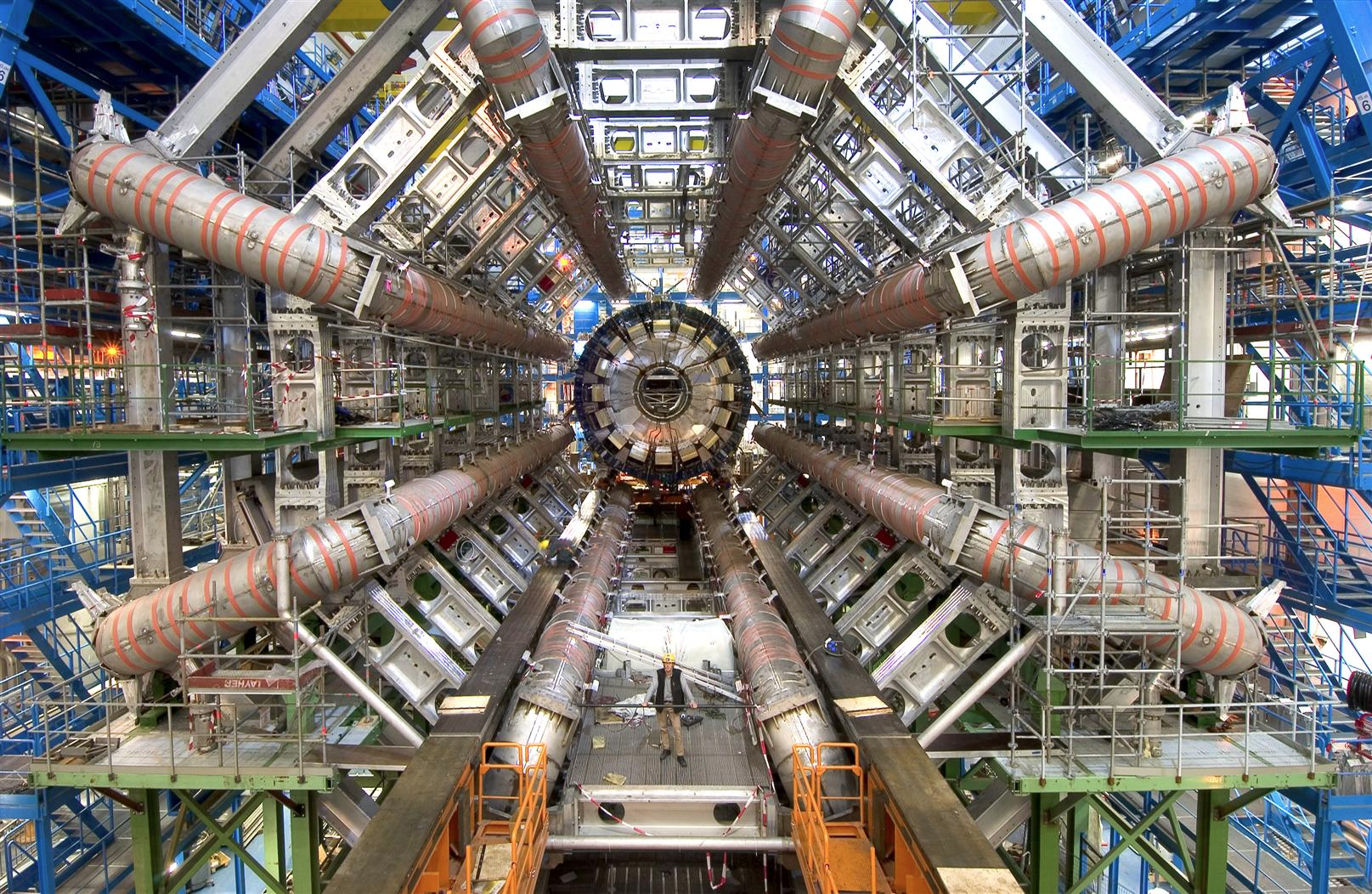 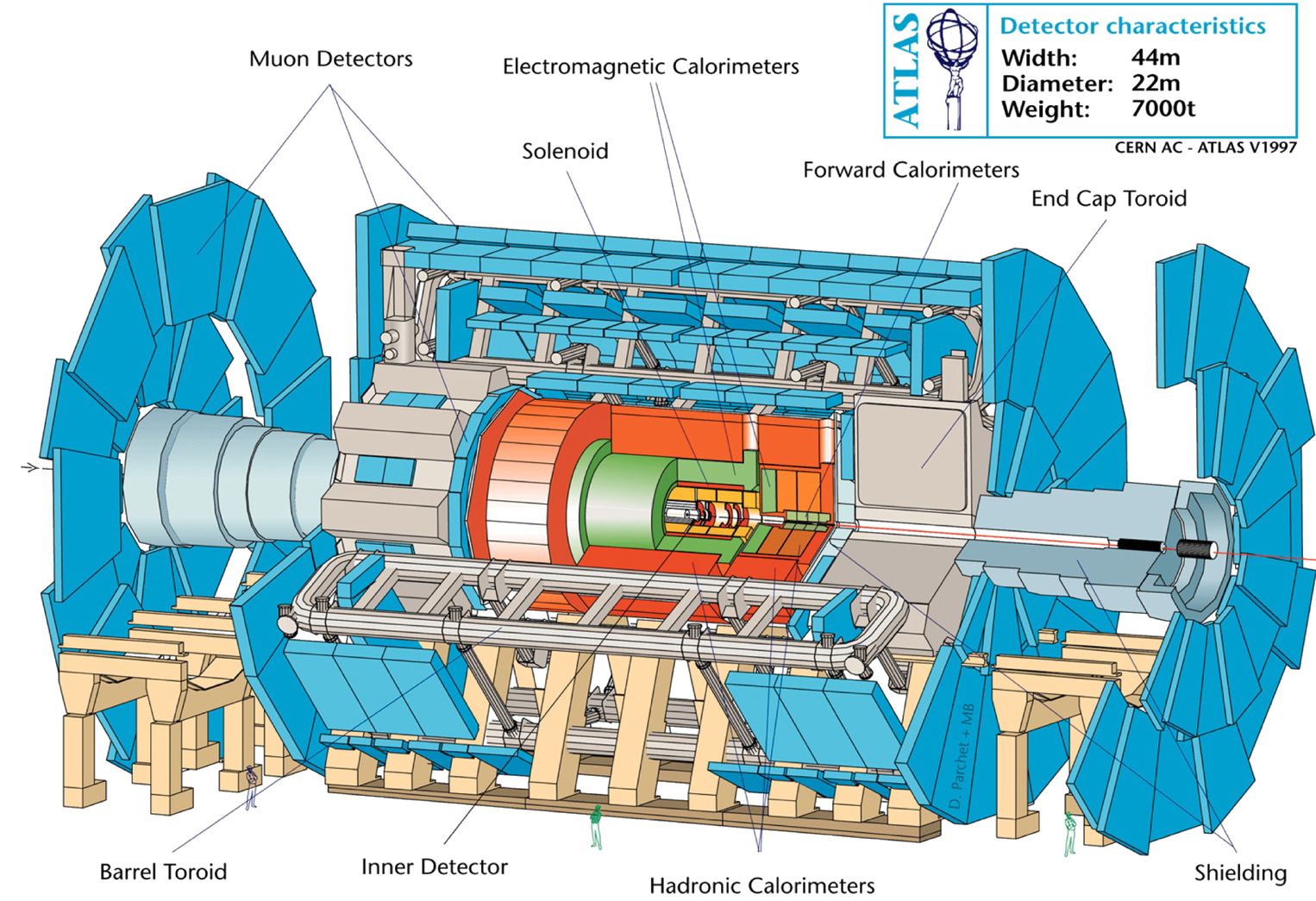 Rivelatori   O(100M)
14
Nuovi modelli per il calcolo scientifico: l’esperienza dell’INFN (D. Menasce)
04/06/2015
Il filtro (trigger)
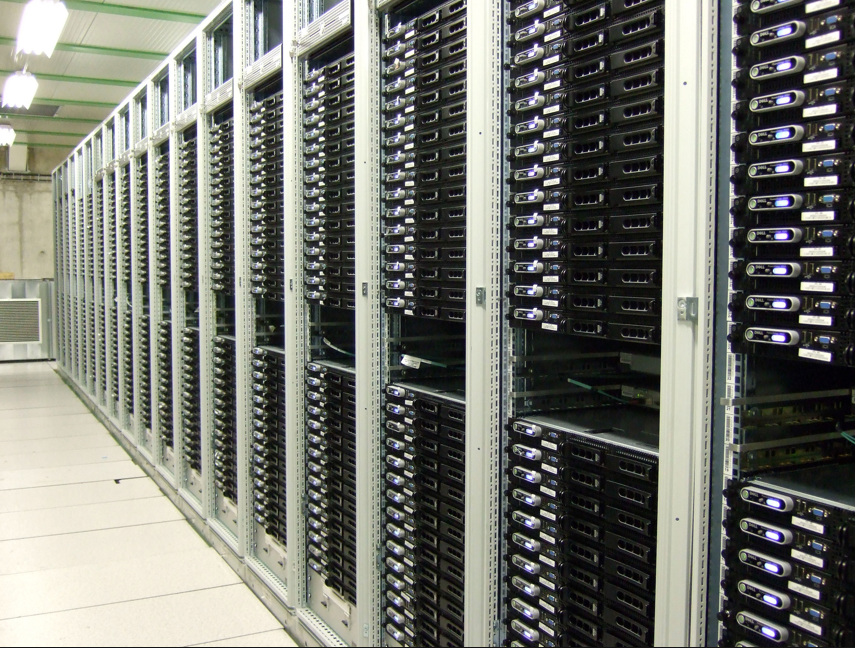 Rivelatori   O(100M)
Digitalizzatori
Pipeline di front end
(40 MHz sincroni)
LV1
ms
Memorie tampone
(100 kHz a-sincroni)
Timestamp e Event Building
Switch di rete
(1 Tbit / sec)
HLT
sec
…
Farm dedicata
(ordine dei Teraflops)
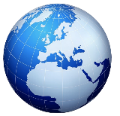 T2
Mass Storage
(dischi e nastri, ~100 Hz,
ordine dei 10-100 PB)
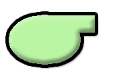 T2
T1
TIER0
T2
T1
T2
…
Wigner
T1
15
Nuovi modelli per il calcolo scientifico: l’esperienza dell’INFN (D. Menasce)
04/06/2015
T2
CPU Servers
Sistema molto potente, ma stiamo raggiungendo dei limiti: esiste una forchetta di indeterminazione di un fattore due sulla caduta del fattore costo/prestazioni dei server, ma, nel caso migliore, assumendo una diminuzione del 20% annuo, sia avrà un miglioramento del rapporto di solo un fattore 7.5 (rispetto ai 14 necessari) 

Per LHC siamo fuori, ottimisticamente, di un fattore due rispetto al necessario, assumendo bugdet costante.
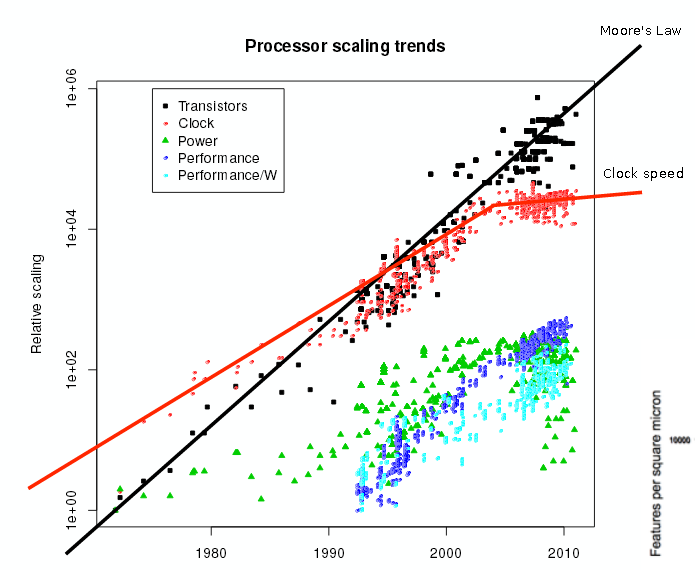 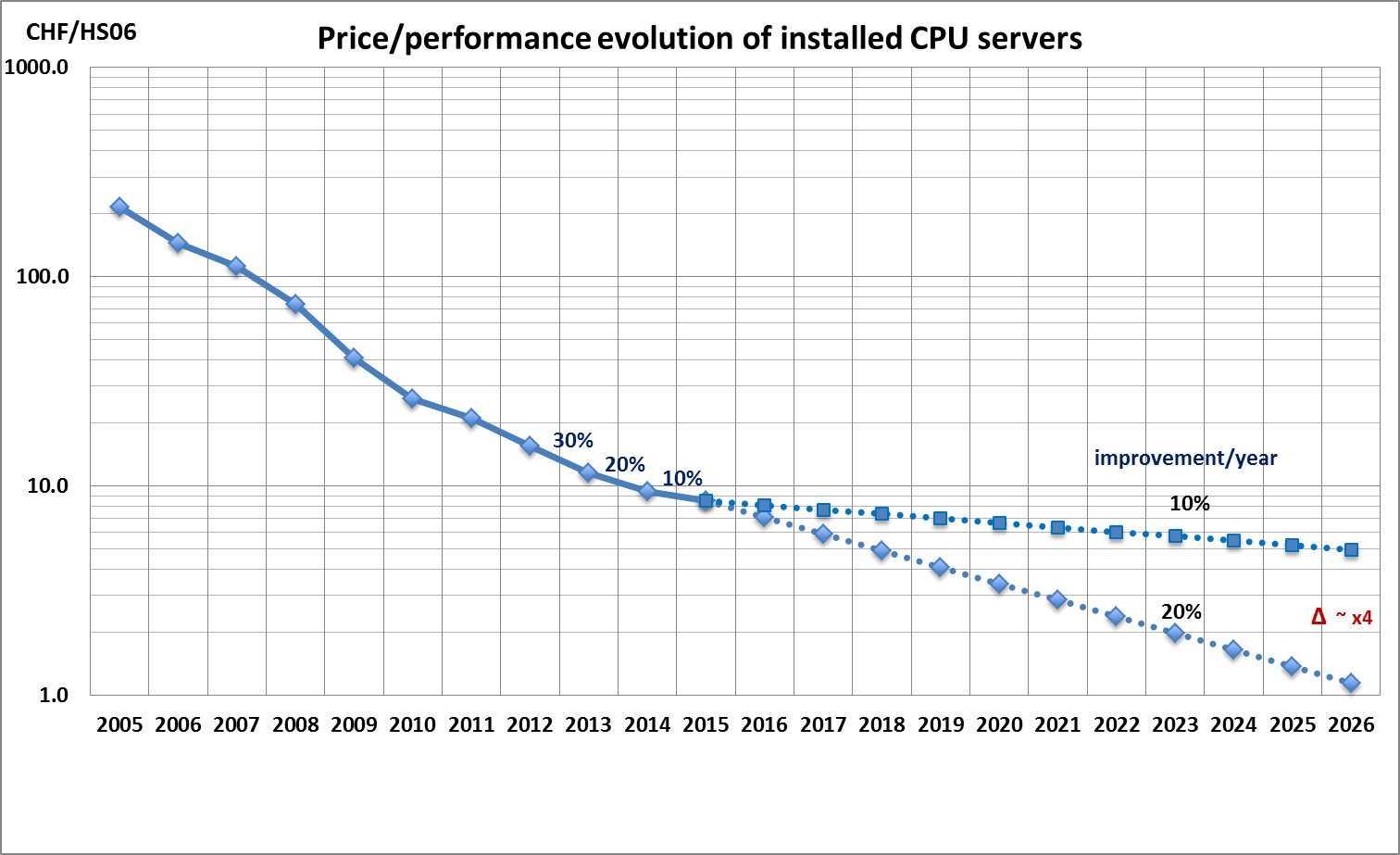 Discorsi analoghi valgono per lo storage:
Disks: costi in discesa ma con slope insufficiente
Tapes: la curva di sviluppo pare ancora solidamente in crescita
Rete: anch’essa con margini di miglioramento notevoli, ma inadeguati a questo scopo specifico
16
Nuovi modelli per il calcolo scientifico: l’esperienza dell’INFN (D. Menasce)
04/06/2015
Nuove strategie
Un esempio critico: la ricostruzione delle tracce in LHC. Si tratta di  un problema altamente CPU intensive:
Occorre esplorare un combinatorio imponente.
Ci viene in aiuto la trasformata di Hough
ρ
y
ρ= 16
ρ= 12
ϑ = 820
ϑ = 510
x
ϑ
17
Nuovi modelli per il calcolo scientifico: l’esperienza dell’INFN (D. Menasce)
04/06/2015
Nuove strategie
Come si usano le proprietà dello spazio di Hough?
Si suddivide lo spazio di Hough in celle (con granularità opportuna)
Per ogni cella si verifica se esistono almeno tre punti allineati nello spazio ordinario (sostanzialmente una look-up table)
Spazio ordinario
Spazio di Hough
y
ρ
x
!!
ρ= 14
ρ= 12
ϑ = 510
x
ϑ
ϑ = 530
18
Nuovi modelli per il calcolo scientifico: l’esperienza dell’INFN (D. Menasce)
04/06/2015
Nuove strategie
Questo tipo di ricerca è ancora un combinatorio, ma a dimensione molto più ridotta rispetto alla ricerca eseguita nello spazio ordinario
Ma, cosa fondamentale, si presta molto bene ad un calcolo parallelo (vettoriale) mediante utilizzo di GPGPU
Spazio ordinario
Spazio di Hough
y
ρ
ρ= 12
ϑ = 510
x
ϑ
19
Nuovi modelli per il calcolo scientifico: l’esperienza dell’INFN (D. Menasce)
04/06/2015
Cambi di paradigmi
Ecco quindi che si delineano all’orizzonte i main drivers del cambiamento di paradigma:

Utilizzo di nuove tecnologie per il processamento dei dati
GPU, alto parallelismo (anche di tipo semi-triviale)
Nuovo HW ma rifattorizzazione (non banale) dei codici: da seriali a paralleli
Peraltro con limiti: componente seriale non comprimibile a zero (nove donne in un mese non fanno un bambino) 

Modifica del modello di calcolo distribuito
Allentamento del rigido modello gerarchico originale (MONARC)
20
Nuovi modelli per il calcolo scientifico: l’esperienza dell’INFN (D. Menasce)
04/06/2015
MONARC and beyond
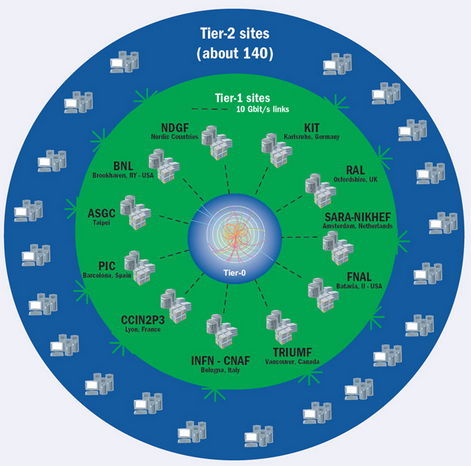 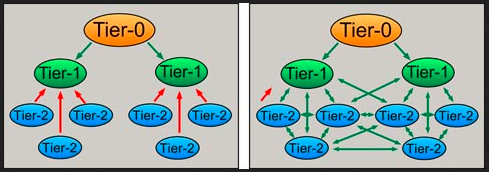 Attività di calcolo distribuito in modo non gerarchico ma sostanzialmente caotico resa possibile dal significativo aumento delle prestazioni di rete in generale e della costituzione di LHCONE in particolare, rete appositamente dedicata allo scopo
21
Nuovi modelli per il calcolo scientifico: l’esperienza dell’INFN (D. Menasce)
04/06/2015
Cambi di paradigmi
Ecco quindi che si delineano all’orizzonte i main drivers del cambiamento di paradigma:

Utilizzo di nuove tecnologie per il processamento dei dati
GPU, alto parallelismo (anche di tipo semi-triviale)
Nuovo HW ma rifattorizzazione (non banale) dei codici: da seriali a paralleli
Peraltro con limiti: componente seriale non comprimibile a zero (nove donne in un mese non fanno un bambino) 

Modifica del modello di calcolo distribuito
Allentamento del rigido modello gerarchico originale (MONARC)
Sviluppo di nuove metodologie di accesso ai dati (xrootd)
Aumentato utilizzo di risorse opportunistiche (Amazon, Cloud Private, cms@home, atlas@home, HLT farm,…)
Possibilità di economia di scala: dal middleware (CLOUD, sostenuto da una vastissima comunità Open Source) all’HW (nuove architetture di calcolo distribuito)
22
Nuovi modelli per il calcolo scientifico: l’esperienza dell’INFN (D. Menasce)
04/06/2015
Come gestire il cambiamento
Entrambe le linee di sviluppo si basano su tecnologie complesse e in rapida quanto continua evoluzione.

Occorre personale con competenze specifiche, tecniche ma di altissimo livello: bisogna valorizzarne le competenze e creare favorevoli opportunità di carriera (migliorare capacità di attrazione)
I ricercatori stessi devono in grado in parte di seguire e in parte di guidare questa evoluzione:
Le soluzioni devono essere implementate studiate a seguito di una reale necessità, non di per sé: sono i ricercatori che devono saper specificare cosa loro occorre e aver voce in capitolo.
Occorre potenziare (e di molto) la preparazione informatica dei giovani ricercatori, particolarmente sul calcolo scientifico
Linguaggi (compilati e scripting)
Calcolo avanzato (vettorializzazione, parallelismo, ottimizzazione algoritmica, processi matematici, allocazione di memoria,…)
23
Nuovi modelli per il calcolo scientifico: l’esperienza dell’INFN (D. Menasce)
04/06/2015
Come gestire il cambiamento
La Hep Software Foundation tenta di rispondere alla necessità di economia di scala nello sviluppo di software comune a differenti comunità scientifiche      (http://hepsoftwarefoundation.org/)
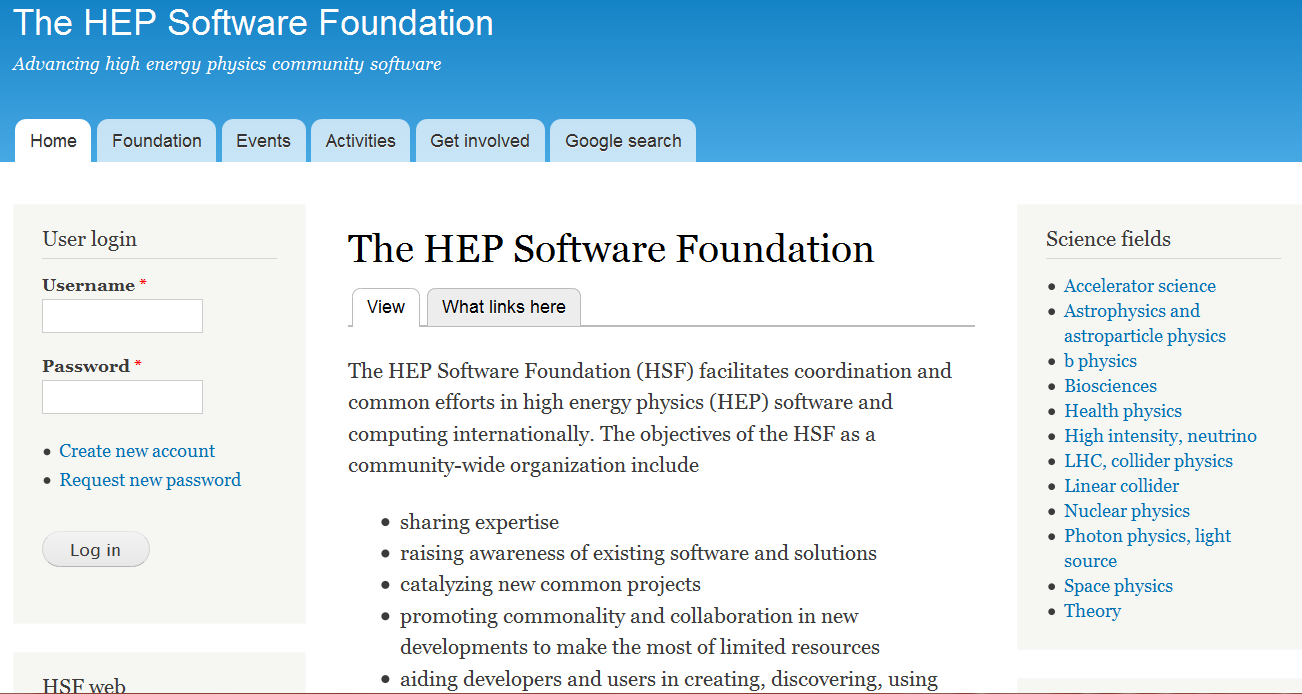 24
Nuovi modelli per il calcolo scientifico: l’esperienza dell’INFN (D. Menasce)
04/06/2015
Progetti esterni
Un altro problema che affligge la ricerca è la fonte di finanziamento per la sostenibilità delle infrastrutture.

H2020 è una parziale risposta e questa necessità
L’INFN partecipa da anni con ottimo successo ai bandi Europei 
Recentemente vinti tre bandi (nel campo del computing)
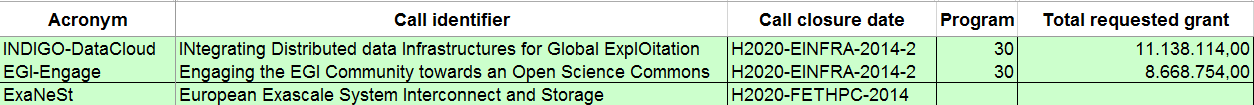 La CCR agisce da fulcro per lo sviluppo coordinato dei progetti che vedono il computing come elemento cardine della ricerca.
Coordina ed armonizza i progetti esterni (H2020, PON, POR,…)
Mette in relazione i customers (grandi e piccoli esperimenti, ricercatori, tecnologi…) con i produttori/gestori delle infrastrutture dai calcolo
Questo compito di comunicazione ed armonizzazione è particolarmente complesso in ambiti di ricerca che richiedono soluzioni su scale molto diverse tra loro
25
Nuovi modelli per il calcolo scientifico: l’esperienza dell’INFN (D. Menasce)
04/06/2015
Conclusione
Le necessità di calcolo dei gruppi di ricerca, grandi e piccoli, sono in fortissima crescita.

D’altro canto la tecnologia sta facendo progressi in settori complessi
Per un planning efficace occorre però tener conto della rapida obsolescenza delle possibili soluzioni adottabili (early development but late deployment)
Occorrono competenze sempre più specialistiche e capacità di relazione con comunità sempre più eterogenee per essere cutting-edge
Per costruire la massa critica occorre investire nelle competenze di settore, tenendo ben forte il legame con la comunità degli utenti (i ricercatori) ma anche con quella degli sviluppatori

La CCR ha una consolidata tradizione in questo campo:
Grazie al forte legame tra i laboratori nazionali ed internazionali da un lato e le Università dall’altro agisce da volano nella competenza tecnologica in quei settori che sono critici per le attività di sostegno infrastrutturale nel campo del calcolo scientifico.
26
Nuovi modelli per il calcolo scientifico: l’esperienza dell’INFN (D. Menasce)
04/06/2015